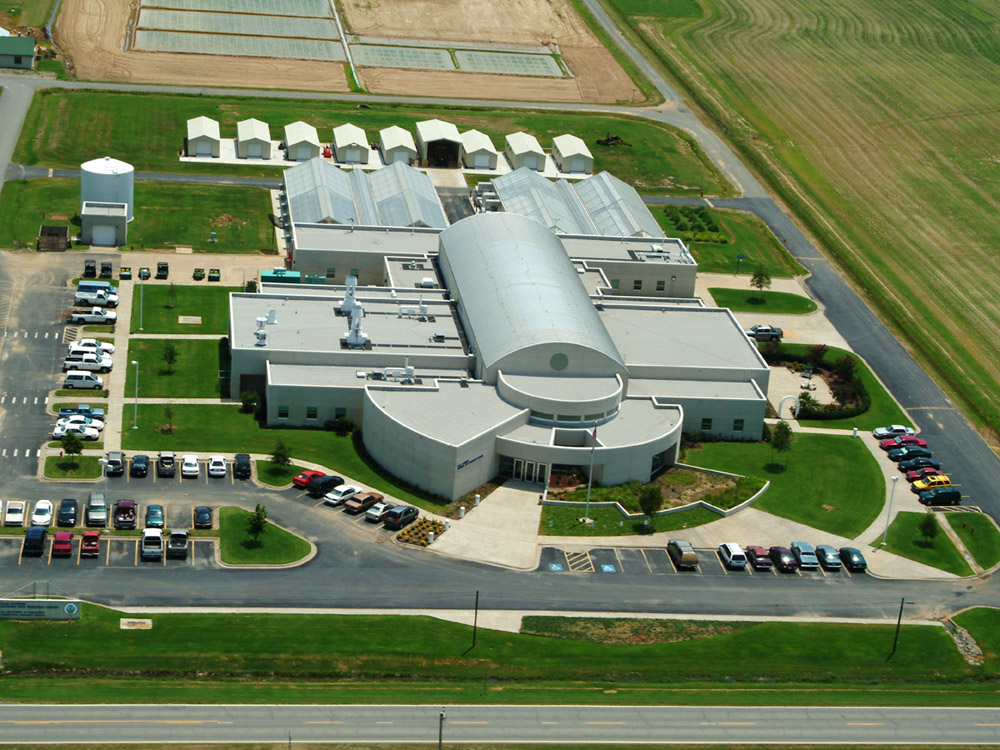 Addressing the Needs of the US Rice Industry
 – An Overview of the USDA-ARS Dale Bumpers 
National Rice Research Center






Yulin Jia
Center Director/Research Leader
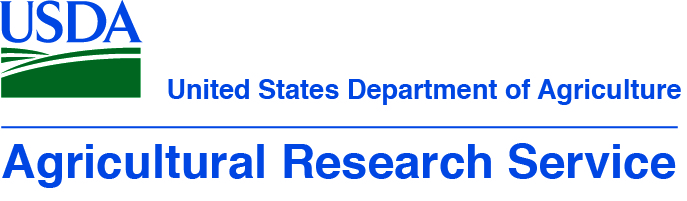 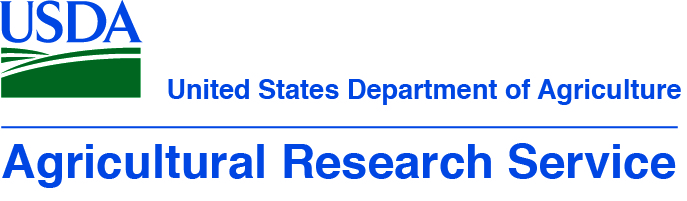 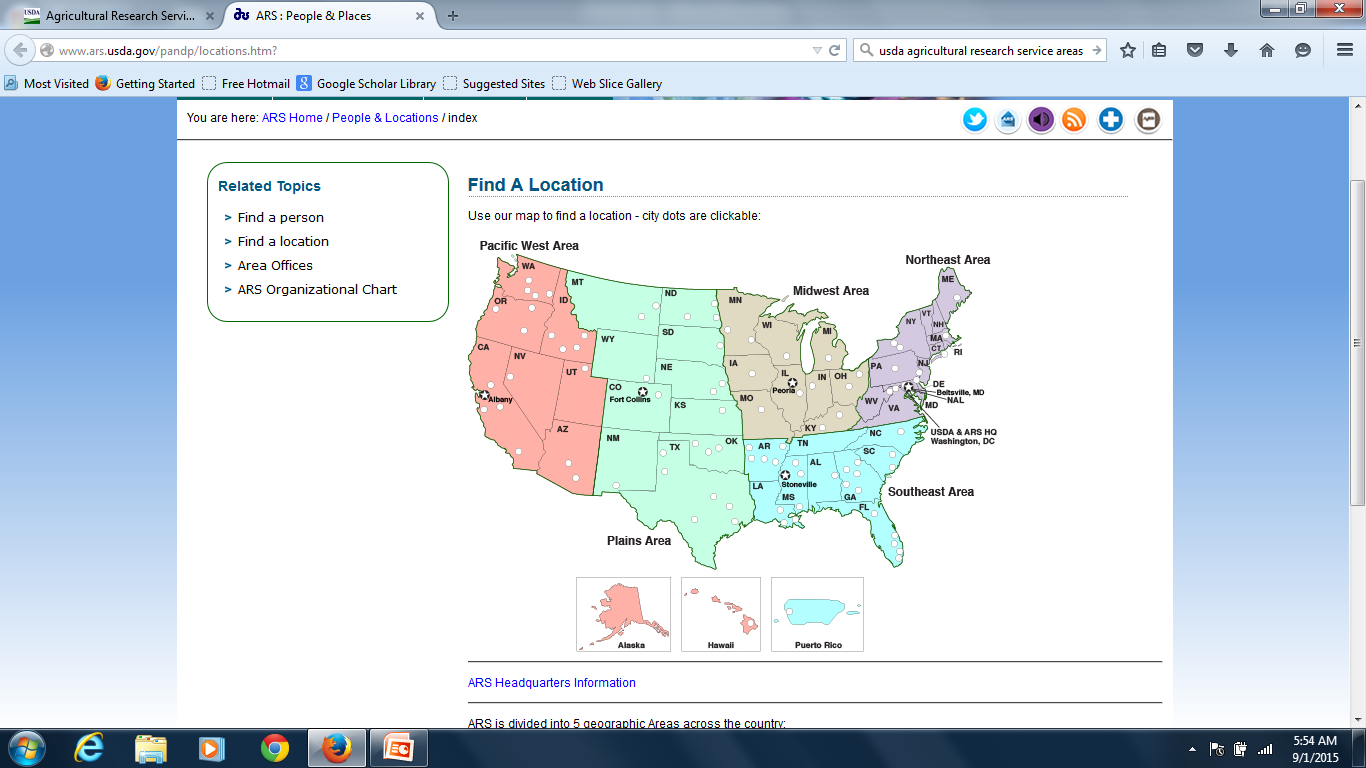 The Dale Bumpers National Rice Research Center in Stuttgart, Arkansas is the largest facility in USDA-ARS with the sole focus on rice research.
[Speaker Notes: ARS Has: $1.1 B Budget, X Locations, 8000 Employees and 1900 Scientists]
USA Rice Acreage
DBNRRC
Mission Driven Research
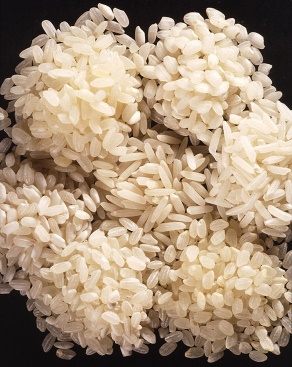 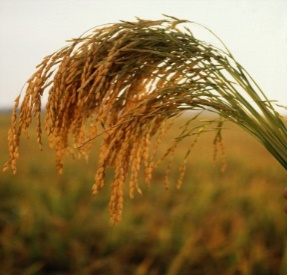 The mission of the Dale Bumpers National Rice Research Center is to improve the competitiveness of the U.S. rice industry in global and domestic markets through research and technology development that assures high yields, value-added grain quality, pest resistance, and stress tolerance.
DBNRRC Rice Research Effort
10%
90%
Researchers
Extension
Farmers, Seedsmen
Millers, Processors
Consumers
Scientific Staff at
Dale Bumpers National Rice Research Center
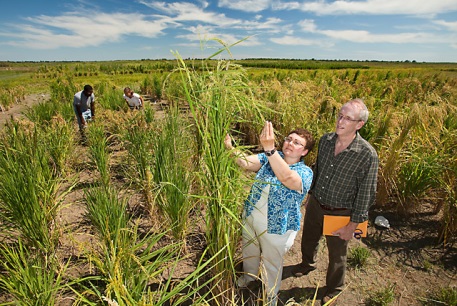 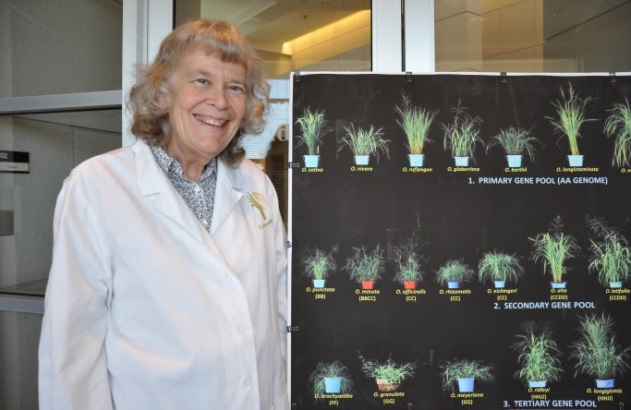 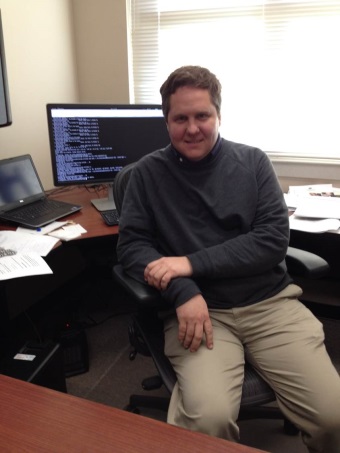 Georgia Eizenga
Wild Crop Relatives
Jeremy Edwards
Bioinformatics
Shannon Pinson
Gene Mapping
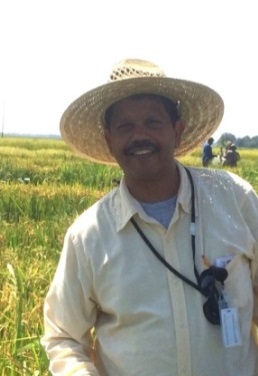 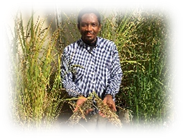 Trevis Huggins
Germplasm Curator
Jai Rohila
Abiotic Stress
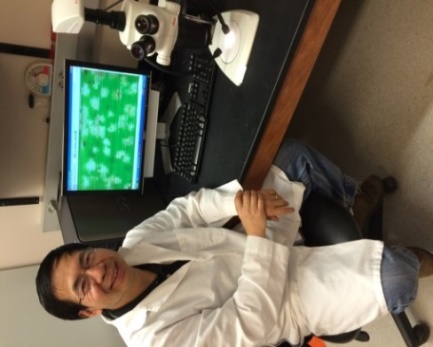 Yulin Jia
Host- Pathogen Interactions
Research Approach
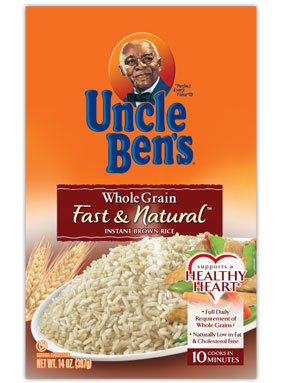 Rice Germplasm Characterization
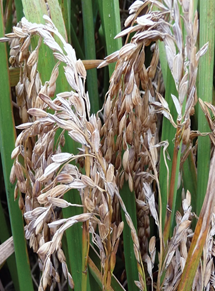 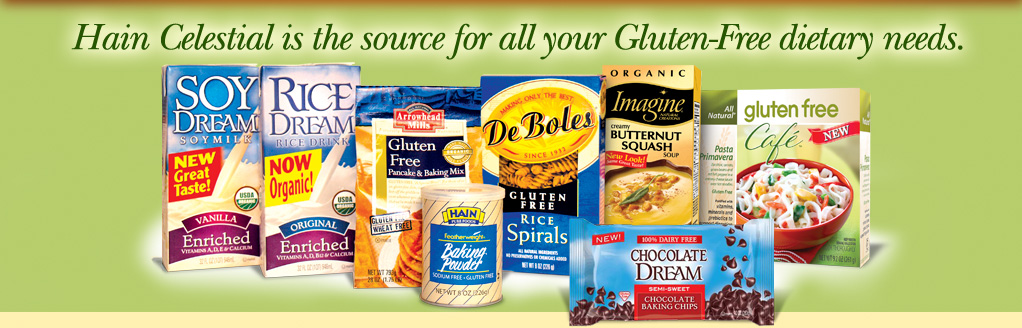 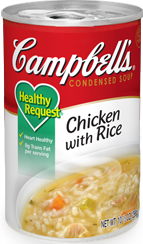 Disease 
Resistant
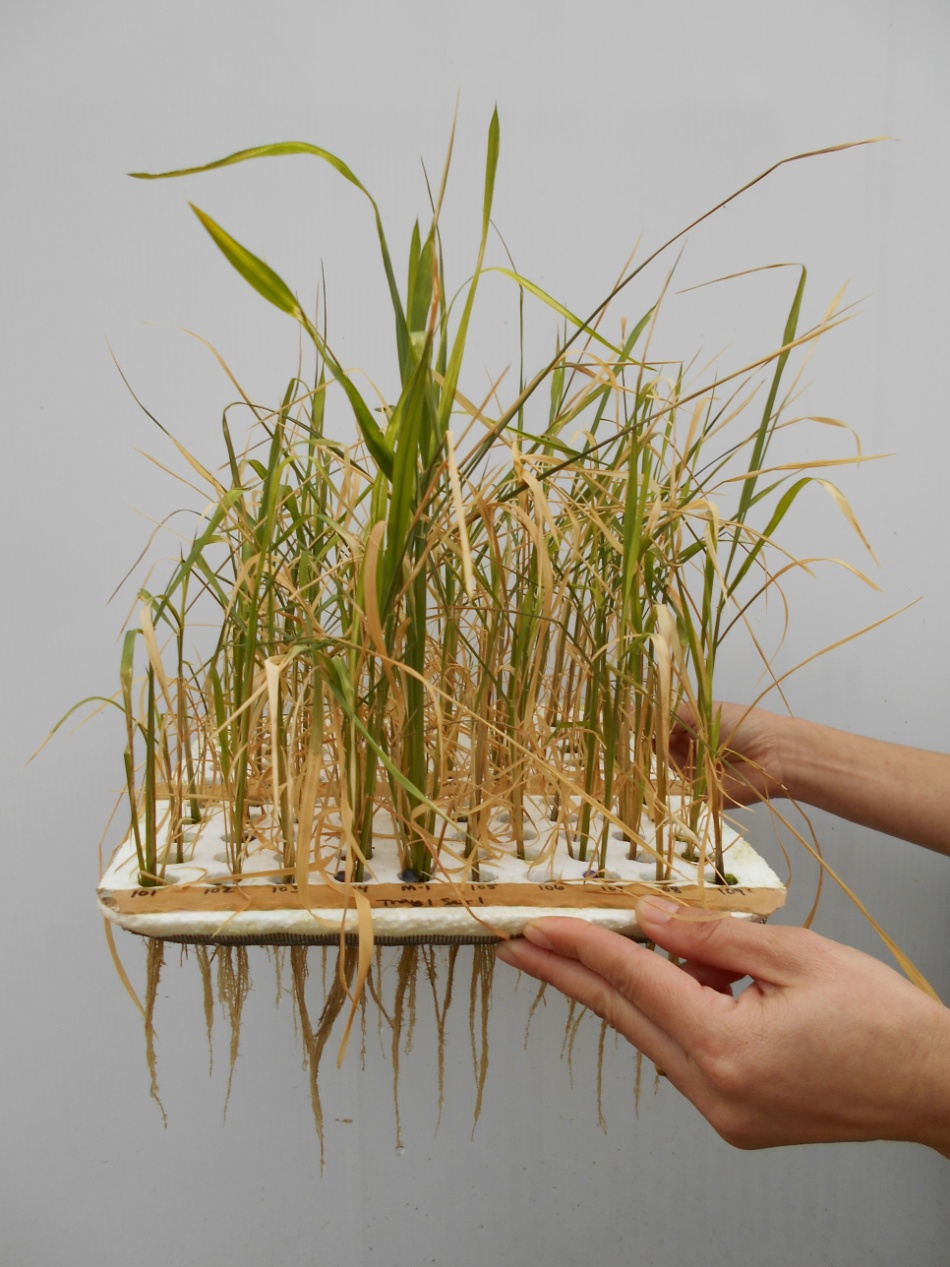 Gene Discovery
Enhanced Nutrition
And Processing
Quality
Marker Assisted
 Breeding
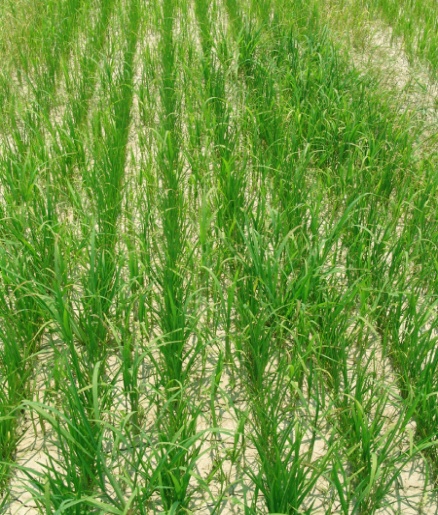 Resilient to
Climate Change
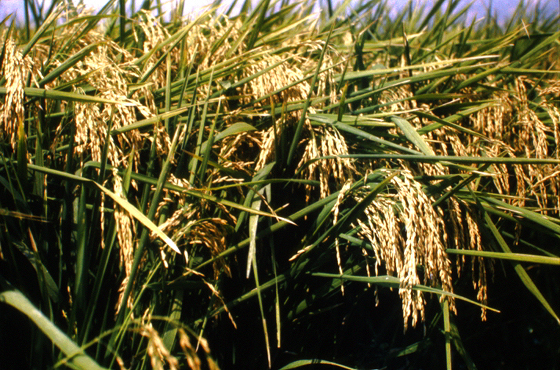 Open Access, Improved Rice 
Germplasm
Weed 
Suppressive
Improved 
Yield
Research Outcome
USA Rice Production Facts
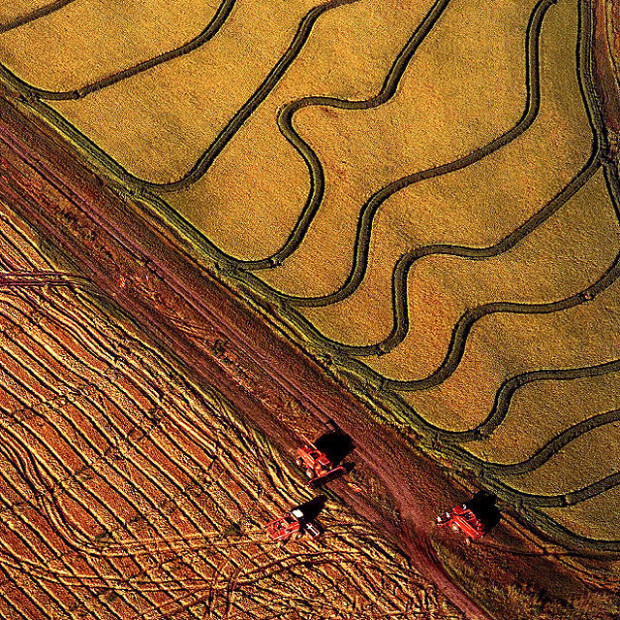 3.5 M acres of rice are planted in the USA
74% of USA rice produced is long grain rice
50% of US rice is produced in Arkansas
50% of US rice produced is exported
Our largest export market is Mexico
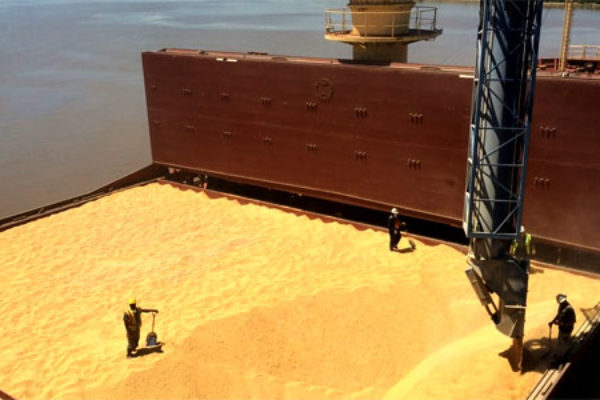 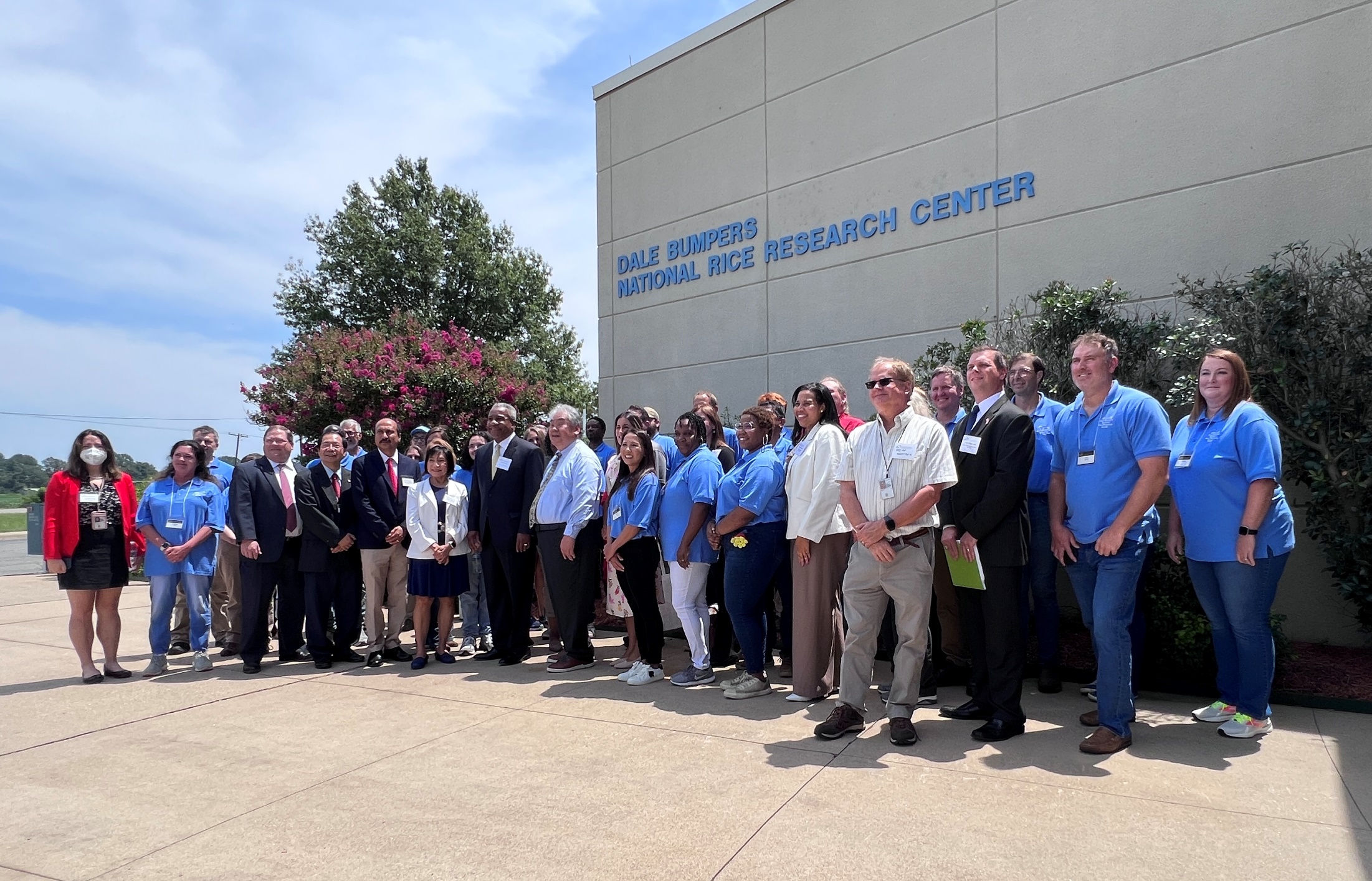 USDA Employees at 25th Anniversary of Dale Bumpers National Rice Research Center